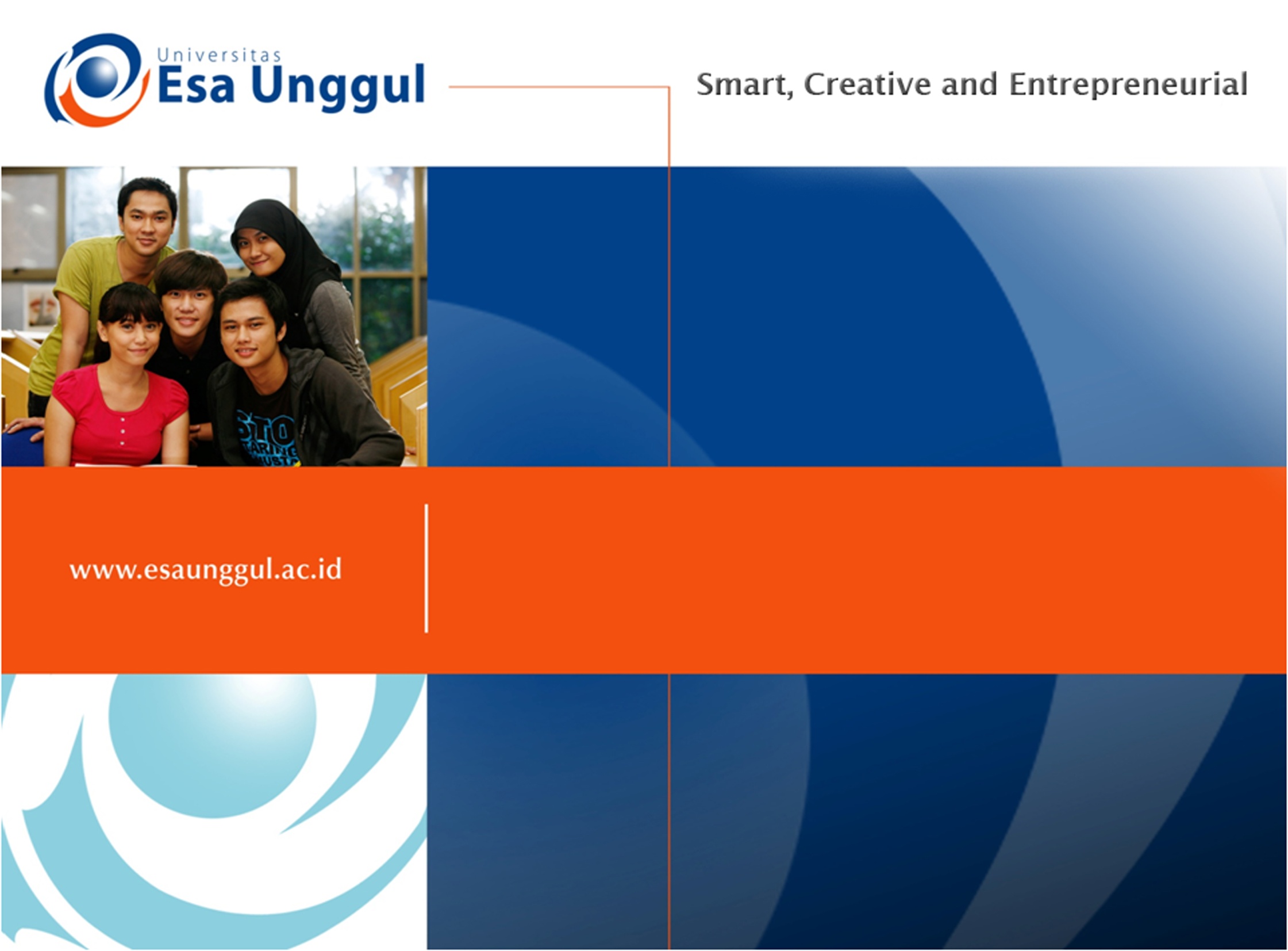 IBL 381
METODOLOGI PENELITIAN
6. Desain Sampling dan Pengambilan Data
Radisti A. Praptiwi, ST. M.Sc. PhD
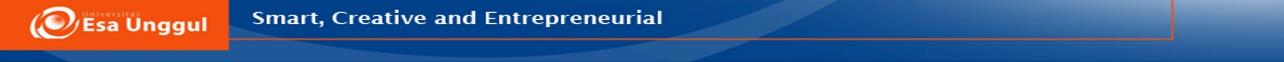 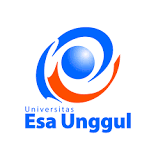 Sampling Design
Definition
Sampling process
Sampling method
Non-probability sampling
Probability sampling
Selecting random sampling
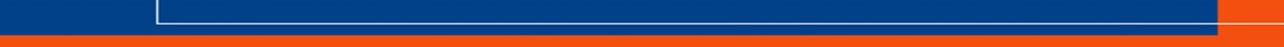 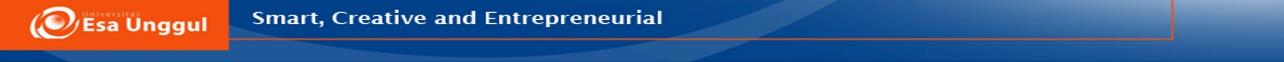 Definisi
Sampling adalah proses memilih beberapa (sample) dari grup yang lebih besar (sampling population).
Hal ini dilakukan sebagai dasar estimasi atau prediksi kondisi sebenarnya dalam grup.
Sample merupakan sub-group dari populasi yang menjadi subjek studi. 
Pemilihan sub-group tersenut harus dilakukan agar merepresentasikan keaslian pada populasi.
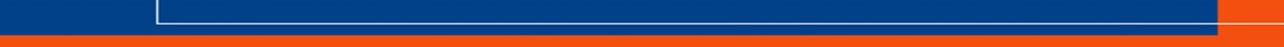 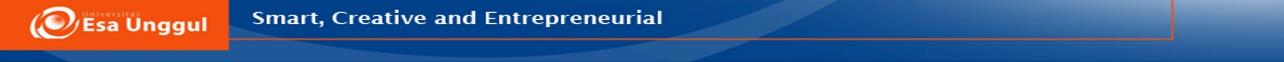 Definisi (2)
Desain sampling merupakan rencana dalam mendapatkan sample dari sebuah populasi tertentu. 
Merujuk pada teknik atau prosedur yang diadopsi oleh peneliti dalam memilih hal-hal yang dijadikan sample. 
Desain sampling juga menentukan jumlah atau besaran sample (sample size).
Desain sampling perlu untuk ditentukan sebelum pengambilan data.
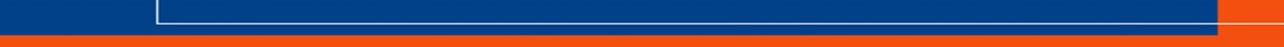 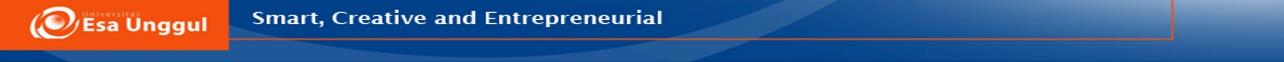 Sampling Process: 7-steps
STEP 1: Define Population
Parameter penentuan populasi: elemen, unit sampling, rentang/cakupan dan waktu.
Contoh: jika tujuan penelitian adalah monitoring penjualan obat herbal yang baru diluncurkan oleh sebuah industri farmasi, maka populasi dapat ditentukan sbb:
Elemen: produk herbal, penjual, konsumer.
Unit sampling: supermarket, apotek, konsumer individu.
Rentang/cakupan: Pulau Jawa dan Sumatra.
Waktu: Mulai 1 April hingga 1 Mei 2019.
STEP 2: Mengidentifikasi List Sumber Sampel
List sumber sampel = sumber dimana sampel akan diambil atau diseleksi.
Disebut juga sebagai sampling frame
Misalnya, dalam contoh sebelumnya, jika  data ingin diambil dari apotek, maka sumber sampelnya dapat berupa list apotek di Pulau Jawa dan Pulau Sumatra yang terdaftar di dinas perdagangan.
STEP 3: Menetapkan unit sampling
Unit sampling ditetapkan berdasarkan pemilihan sumber sampling.
Misalnya dalam kasus diatas, unit sampling adalah jumlah apotek.
STEP 4: Selection of Sampling Method
Dalam tahapan ini peneliti menentukan pemilihan metode probability atau non-probability
Maksud dari tahapan ini adalah jumlah sampel dari keseluruhan populasi yang akan diukur/diamati .
Jumlah sampel harus optimum – merepresentasikan kondisi sebenarnya dalam populasi.
Jumlah sampel tergantung pada akurasi yang diinginkan dan error yang diperbolehkan dalam pengukuran.
STEP 5: Determine the sample size
Rencana pengambilan sampel (sampling) harus secara jelas menspesifikkan target populasi. 
Misalnya, jika penelitian membutuhkan wawancara dengan rumah tangga (household) di kawasan tertentu, maka harus diperjelas apakah yang diwawancarai adalah suami, atau istri, atau keduanya – siapakah target respondennya harus diperjelas.
STEP 6: Specify the sampling plan
STEP 7: Select the sample
Pemilihan sampel adalah tahapan akhir dalam proses mendesain sampling.
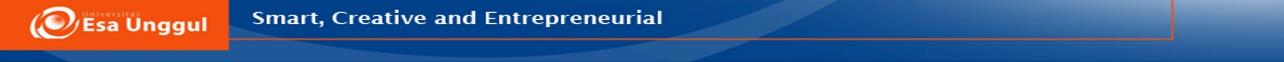 Sampling Method
Metode sampling terbagi menjadi dua tipe utama:

Probability sampling		: setiap unit dalam populasi memiliki peluang yang sama untuk dipilih menjadi sampel. 
Non-probability sampling	: unit-unit di dalam populasi memiliki peluang yang tidak sama untuk dipilih menjadi sampel.
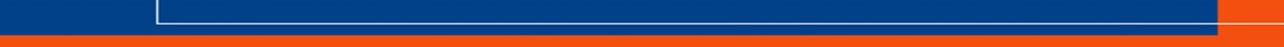 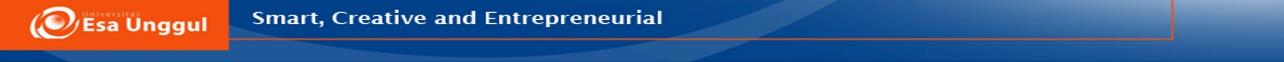 Non-Probability Method
Dalam metode ini, sampel dipilih secara sengaja berdasarkan pengalaman dan pengetahuan sang peneliti.
Dalam metode ini, penilaian dan pemahaman sang peneliti memegang peranan penting dalam desain studi. 
Sampling error tidak dapat diestimasi, dan selalu ada elemen bias. Oleh karena itu metode ini jarang dipergunakan dalam riset skala besar.
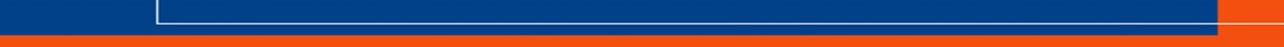 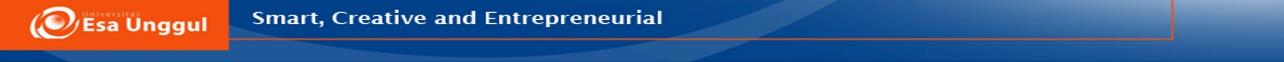 Probability Method
Mirip dengan lotre, dimana setiap individu unit dipilih bukan dengan kesengajaan, tapi berdasarkan probabilitas atau blind chance.
Sampel dipilih secara acak (random).
Sampling secara acak memastikan dipenuhinya hukum keteraturan statistic (law of statistical regularity) dimana secara rata-rata, sampel yang dipilih secara acak akan memiliki komposisi dan karakteristik yang sama dengan populasi dari mana sampel tersebut diambil.
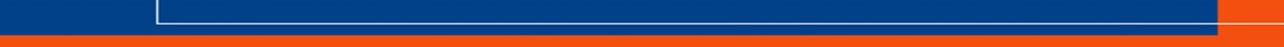 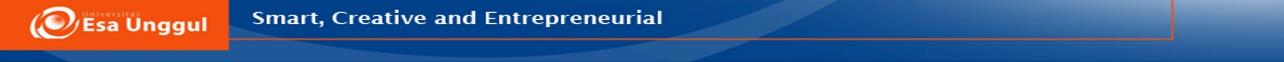 Bagaimana mengambil sampel secara acak?
Ada 4 metode dasar dalam memilih sampel:
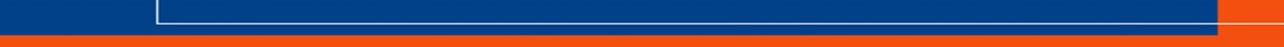 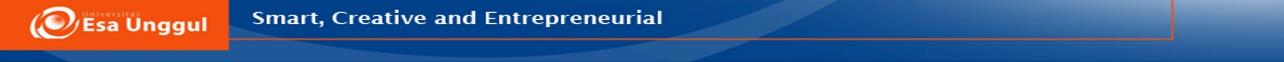 2. Metode Sampling Sistematis
Hanya unit pertama yang dipilih secara acak, dengan sisanya dipilih berdasarkan interval yang tetap. 

e.g. Dari 100 penduduk, sensus perlu dilakukan dengan mengambil sampel sebanyak 4%. Sampel pertama akan diambil secara acak dari 25 urutan dalam list. Namun sampel kedua dan berikutnya diambil secara teratur dengan jeda sebanyak 24 dengan sampel pertama.
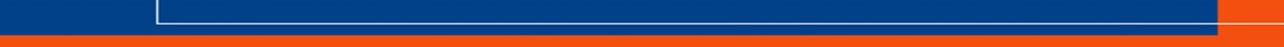 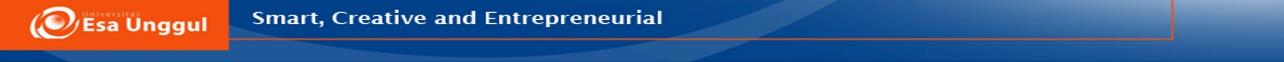 3. Metode Sampling Terstratifikasi (Stratified Sampling)
Metode ini dilakukan untuk pengambilan sampel pada populasi/grup yang tidak homogen. 

Dalam metode ini populasi dibagi menjadi beberapa sub-populasi atau strata yang masing-masing lebih homogen dibandingkan total populasi. 

Setelah pembagian strata, sampel kemudian diambil secara acak dari masing-masing strata.
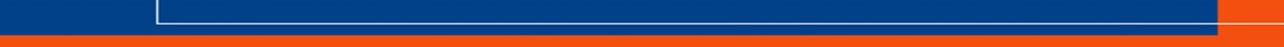 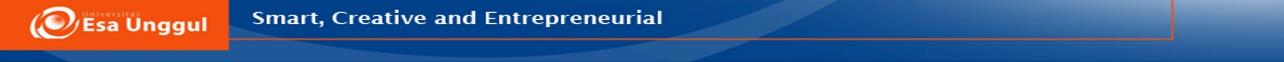 4. Metode Sampling Klaster (Cluster Sampling)
Biasanya dilakukan jika populasinya terlalu besar untuk dilakukan stratified sampling. 

Dalam metode ini populasi dibagi menjadi beberapa sub-populasi yang dalam hal ini disebut sebagai cluster (lebih besar dari strata)

Setelah itu, peneliti secara acak memilih salah satu cluster, dimana keseluruhan unit sampel dalam cluster tersebut dijadikan sampel penelitian.
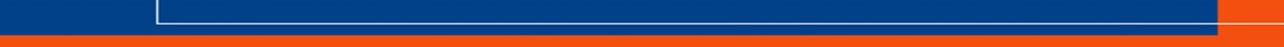